Доброго дня.
Домашні задачі
№636
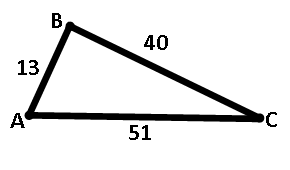 Дано: ∆ABC, AB=13см, BC=40см, AC=51см.
Знайти: R
Розв'язання
№638
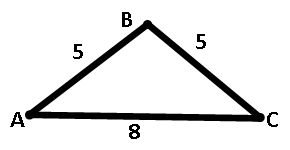 Дано: ∆ABC, AB=5см, BC=5см, AC=8см.
Знайти: r
Розв'язання
На попередніх уроках ми розглянули :
теореми синусів та  косинусів,
наслідки з цих теорем,
ввели поняття розв’язування трикутників,
розглянули основні типи задач на обчислення елементів довільних трикутників,
повторили відомі та вивчили нові формули для обчислення  площі трикутника,
розв'язували задачі викоистовуючи набуті знання
Сьогодні  перед нами стоїть задача:
повторити все, що вивчили;
пригадати те, що забули;
вміло застосовувати отримані знання до розв’язування геометричних задач;
отримати практичні навички розв'язування задач, що стане в нагоді під час контрольної роботи і в подальшому житті.
Тема уроку: Розв'язування задач розділу «Розв'язування трикутників»
Співбесіда
Чи часто в житті ми зустрічаємо трикутники?
Для чого в житті можна використати знання про трикутники?
Скільки формул для обчислення площі трикутника використано в Д/з?
Які ще формули для обчислення площі трикутника ми вивчили?
Як називається наступне твердження?
Сторони трикутника пропорційні до синусів протилежних кутів
Теорему синусів можна записати формулою
a2 = b2 + c2 – 2bc·сos α
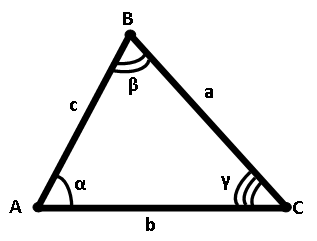 Як же формулюється твердження записане такою формулою?
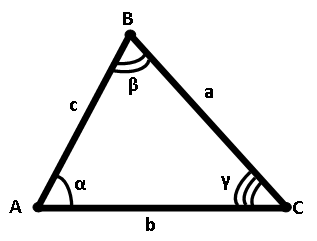 a2 = b2 + c2 – 2bc·сos α
З  теореми косинусів, якщо відомо три сторони, можна знайти …
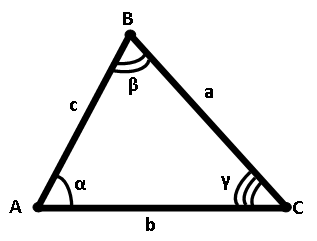 a2 = b2 + c2 – 2bc·сos α
А щоб знайти сos β треба записати теорему …
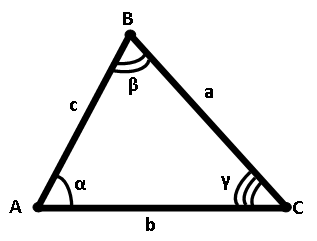 b2 = а2 + с2 – 2ас·сos β
Які слова пропущено у твердженні?
У трикутнику проти   …   лежить більший кут, проти більшого кута лежить  … .
Які слова пропущено у твердженні?
… і кути трикутника називаються основними його елементами.
Які слова пропущено у твердженні?
Розв’язати трикутник означає: за даними … основними елементами трикутника … .
Співбесіда закінчена.
Наступний етапВизначення кваліфікаційної належності
Задача 1. Дві сторони трикутника дорівнюють 5 см і 7 см, а кут між ними 60°. Знайдіть третю сторону трикутника.
.
Задача 2. Сторона трикутника дорівнює 10 см , а прилеглі до неї кути -  45° і 75°. Знайти сторону протилежну до кута 45°.
Задача 3. Сторони трикутника дорівнюють 6 см, 9 см, 8 см. Знайти косинус кута, який лежить проти більшої сторони.
Визначення кваліфікаційної належності
Звіримо розв'язки
Задача 1. Дві сторони трикутника дорівнюють 5 см і 7 см, а кут між ними 60°. Знайдіть третю сторону трикутника.
.
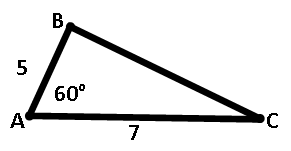 Дано: ∆ABC, АС=5см, АВ=7см, <А =60°.
Знайти: ВС.
Задача 2. Сторона трикутника дорівнює 10 см , а прилеглі до неї кути -  45° і 75°. Знайти сторону протилежну до кута 45°.
.
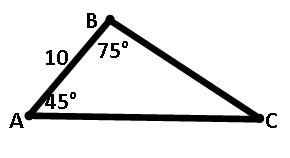 Дано: ∆ABC, АВ=10см, <В=75°, <А =45°.
Знайти: ВС.
Задача 3. Сторони трикутника дорівнюють 6 см, 9 см, 8 см. Знайти косинус кута, який лежить проти більшої сторони.
.
Дано: ∆ABC, АВ=6см, ВС=8см, АС =9 см.
Знайти: косинус кута, який лежить проти більшої сторони.
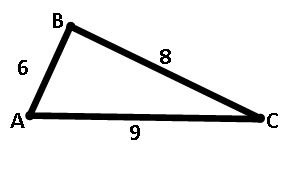 Якщо є час:
.
Задача 4. Сторони трикутника 6 см і 3 см, а кут протилежний до більшої з цих сторін, дорівнює 60°. Знайти синус кута, що лежить проти меншої сторони.
Задача 5. Довести, що сума квадратів діагоналей паралелограма дорівнює сумі квадратів його сторін.
Вітаємо. Ваша кваліфікація тепер відповідає вимогам .
Наступний етапЯк ви іноді говорите: «Що це було?»
Закінчити речення:
Сьогодні на уроці я повторив … 
Сьогодні на уроці я навчився …
Необхідно додатково попрацювати над …
Найважчим для мене було…
Оцінення роботи
Домашнє завдання
§11-14 повторити,
№2, №6, ст131-132
№6 ст 133 (на 10-12 балів)
Дякую за увагу.